Silben
2 Laute 4-5 Buchstaben
Übungsart:
Titel:
Quelle:
Siegbert Rudolph

Silbe ist nicht gleich Wort!
C:\Users\Master\OneDrive\01 Übungsdateien\Am Anfang\Silbenübungen\3 Buchstaben.pptx - Seite 1
2
Silbenübung Klick!
pfau
pfei
pfeu 
scha
sche
schi
scho
schu
schö
schü
schä 
auch
eich
euch 
schau
scheu
schei
schie 
C:\Users\Master\OneDrive\01 Übungsdateien\Am Anfang\Silbenübungen\3 Buchstaben.pptx - Seite 3
3
Üben verbessert die Fertigkeit!
Wer nicht übt, wird nicht gescheit!
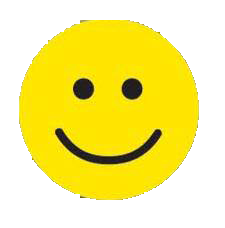 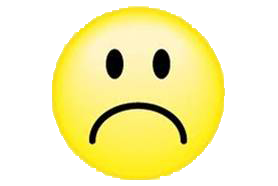 Hurra, wieder ein Stück weiter!
C:\Users\Master\OneDrive\01 Übungsdateien\Am Anfang\Silbenübungen\3 Buchstaben.pptx - Seite 4